宇宙電磁流体・プラズマシミュレーションサマーセミナー
九州大学　佐伯優
自己紹介
名前　　：佐伯 優
所属　　：九州大学 地球惑星科学専攻
　　　　　惑星系形成進化学分野
研究内容：連星形成およびジェット/アウトフローの駆動について
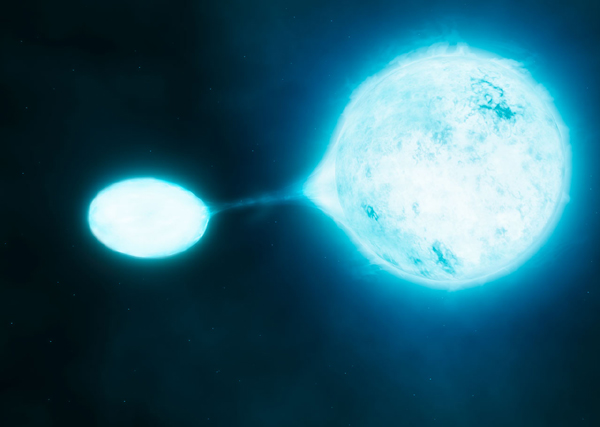 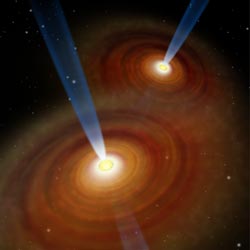 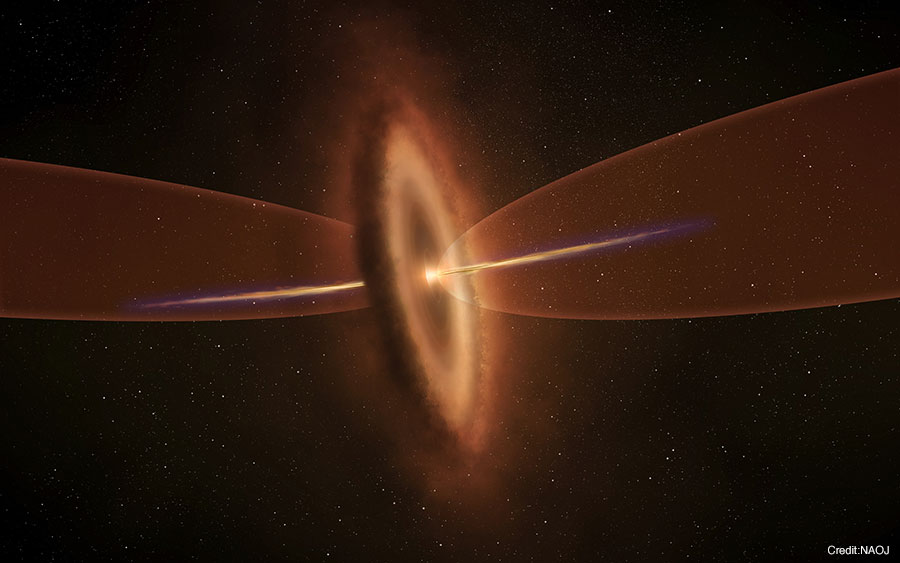 credit:ESO
credit:NAOJ
credit:NAOJ
計算について
3次元非理想磁気流多層格子法
分子雲コア→原始星形成
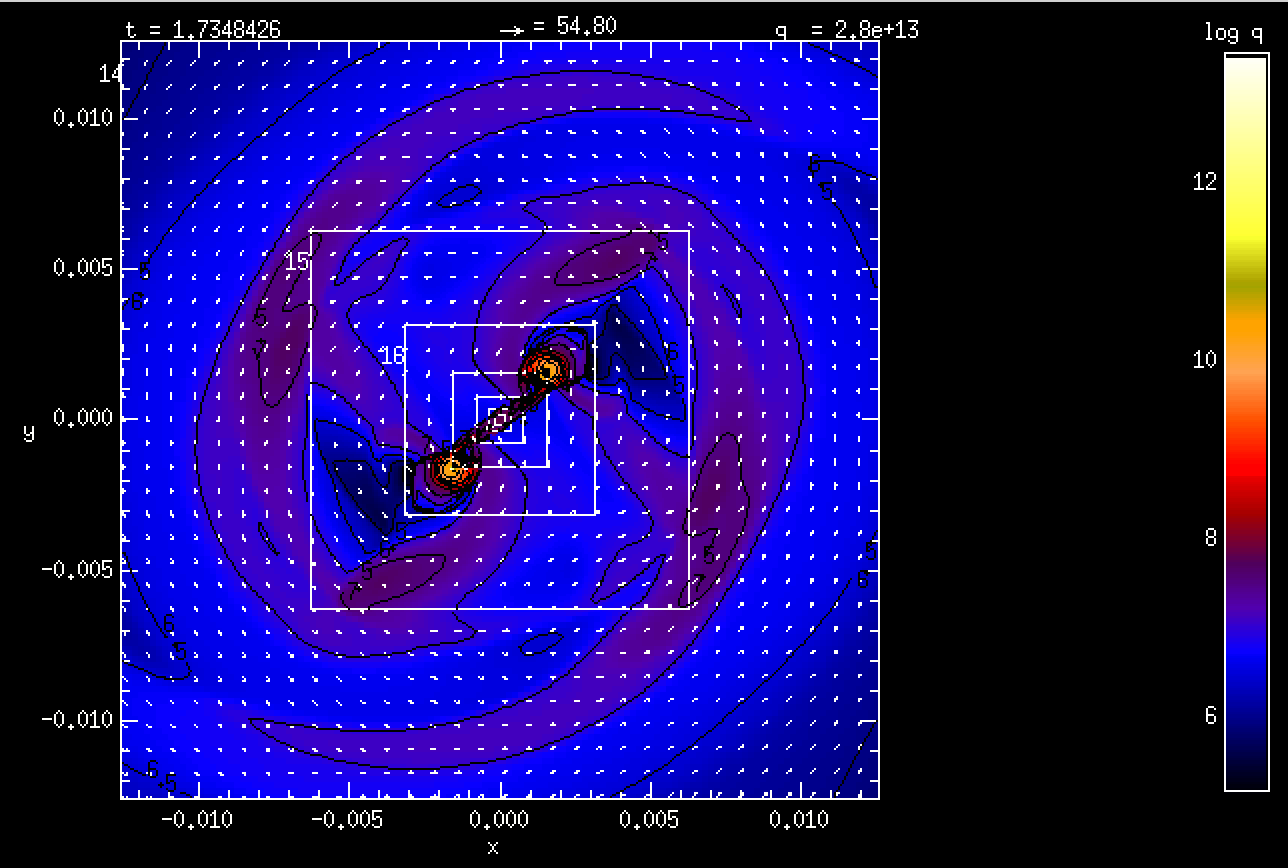 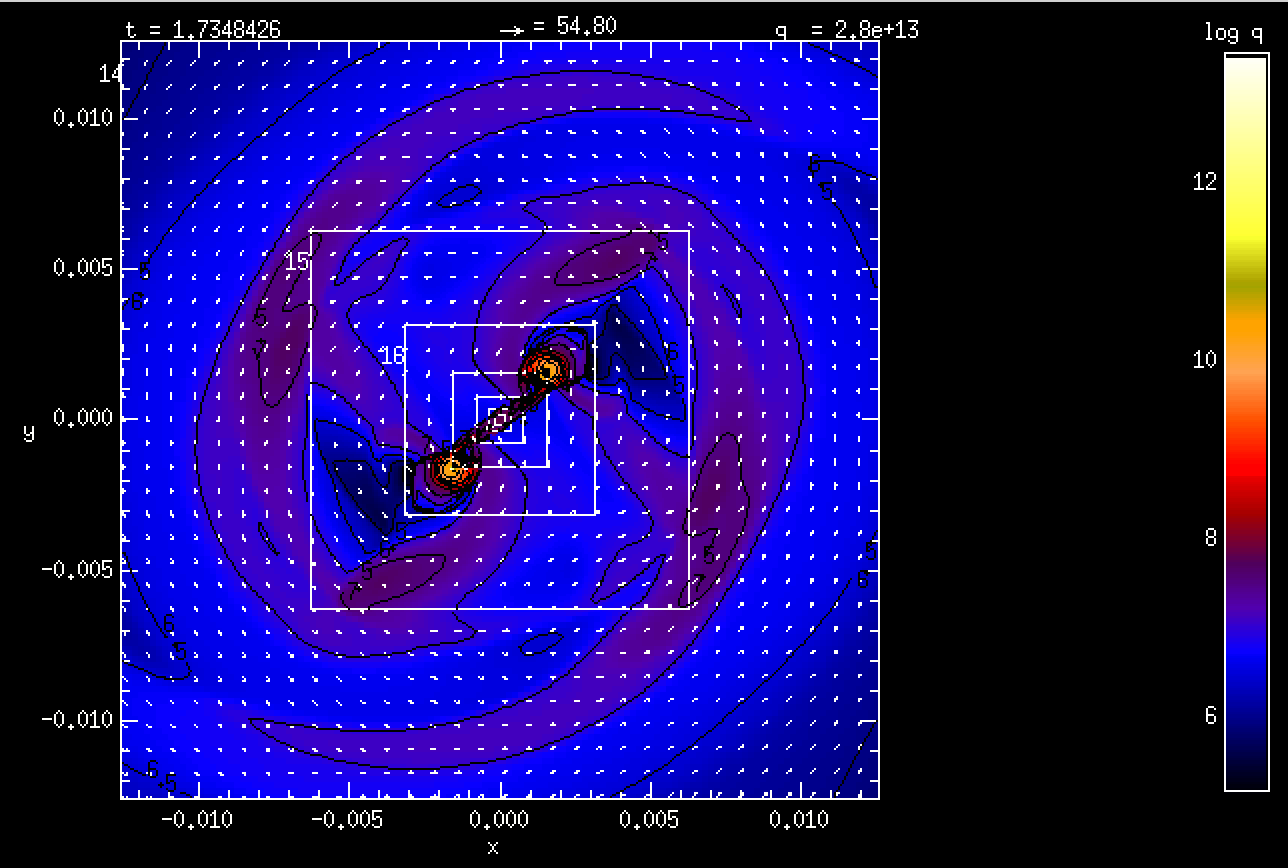 私が実際にやっていること....
・初期条件(パラメータ)を変える
・計算を走らせる
・可視化
プログラムについてよく知らない......
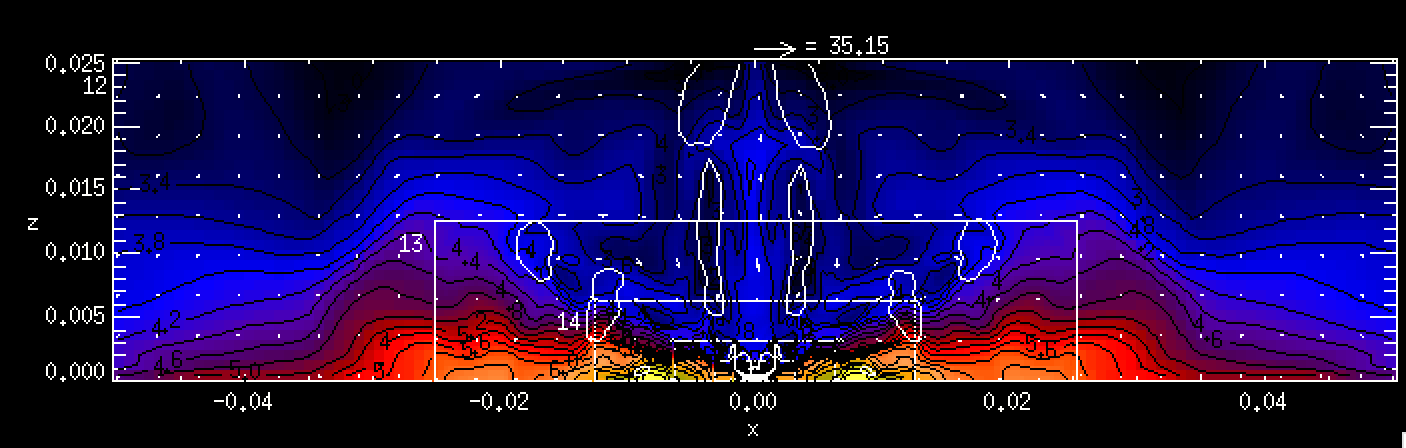 目標：MHDがどんなものか知ろう！！
このSSでやったこと
線形一次移流方程式に対する1次精度風上差分法
Burgers方程式を使って①を非線形にしてみる
【線形一次移流方程式】
【非線形一次移流方程式】
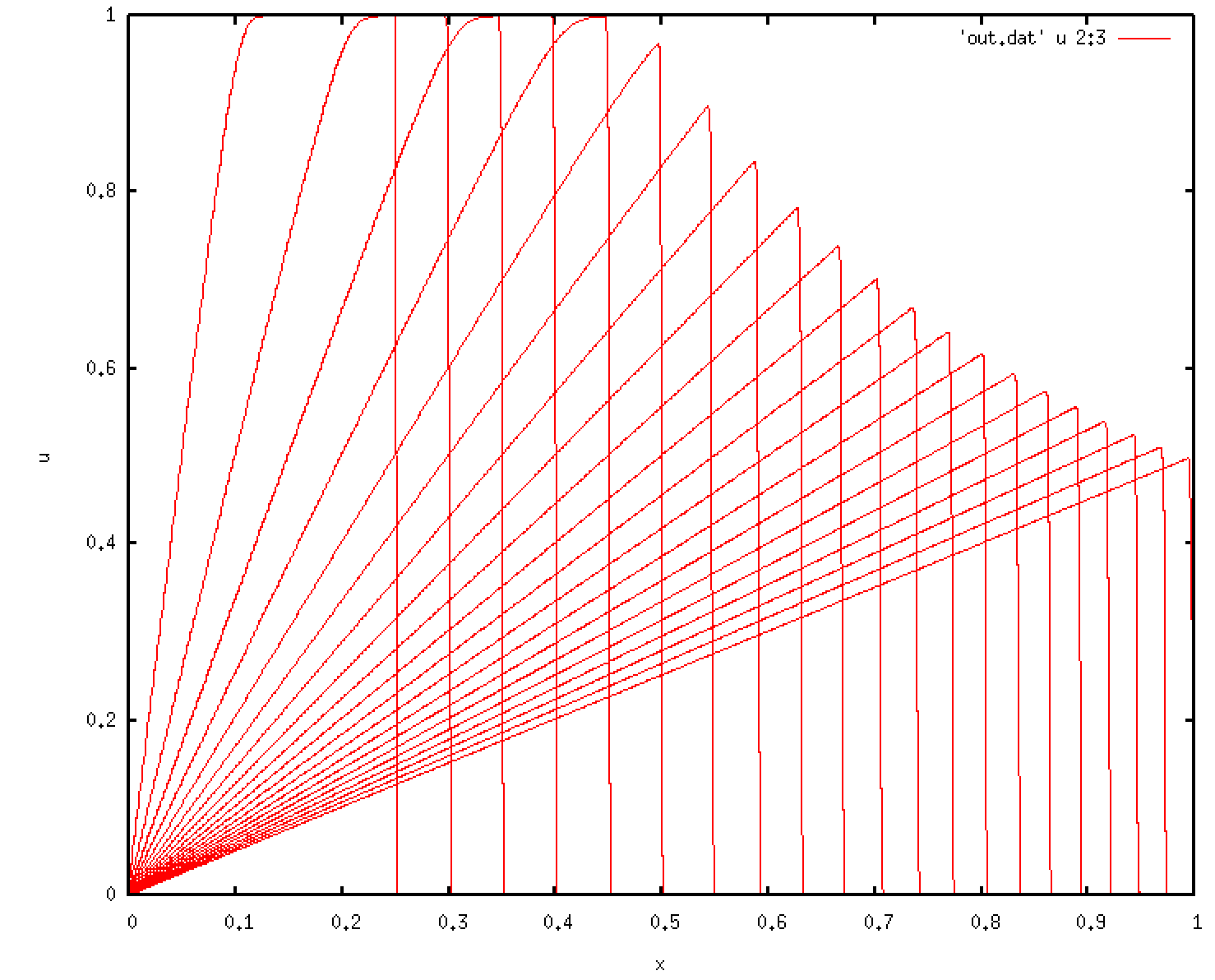 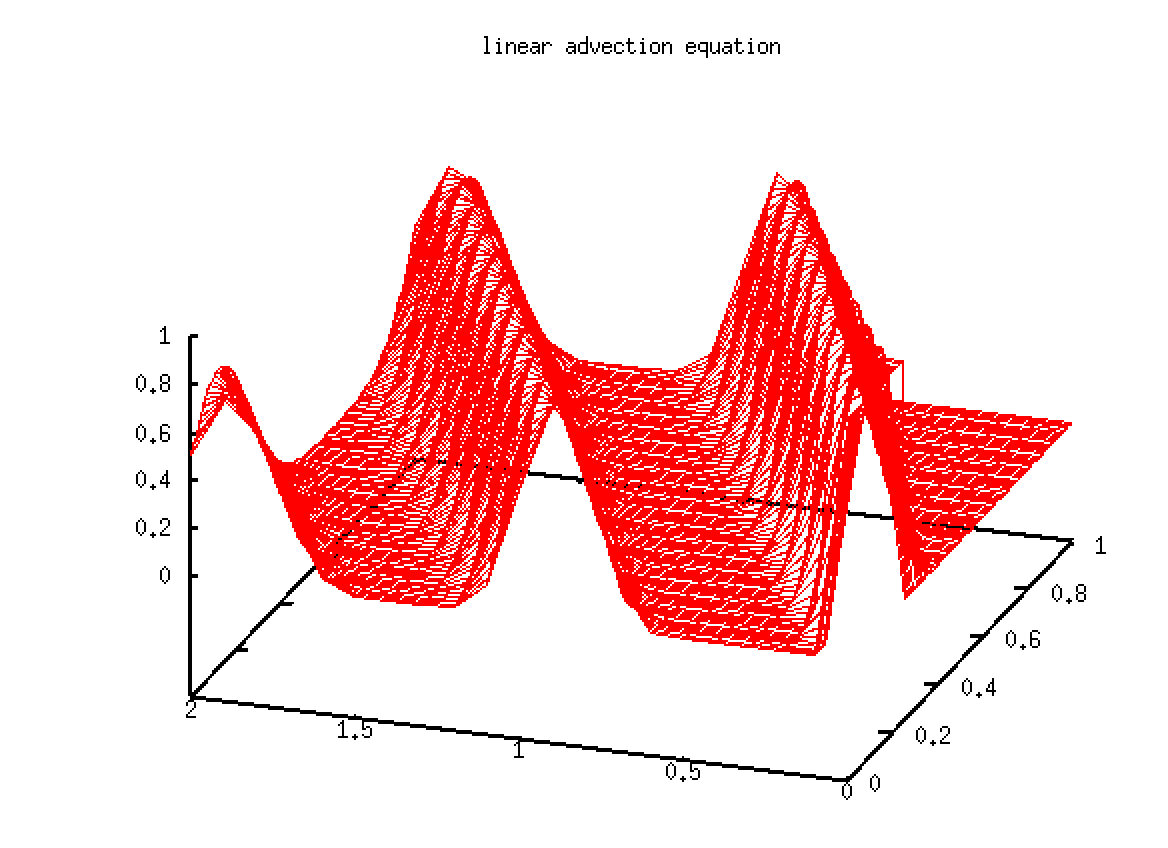 u
u
x
t
x
このSSでやったこと
n=100
n=1000
n=10000
1次元のMHDで衝撃波管問題を解く
【CANS+の図】
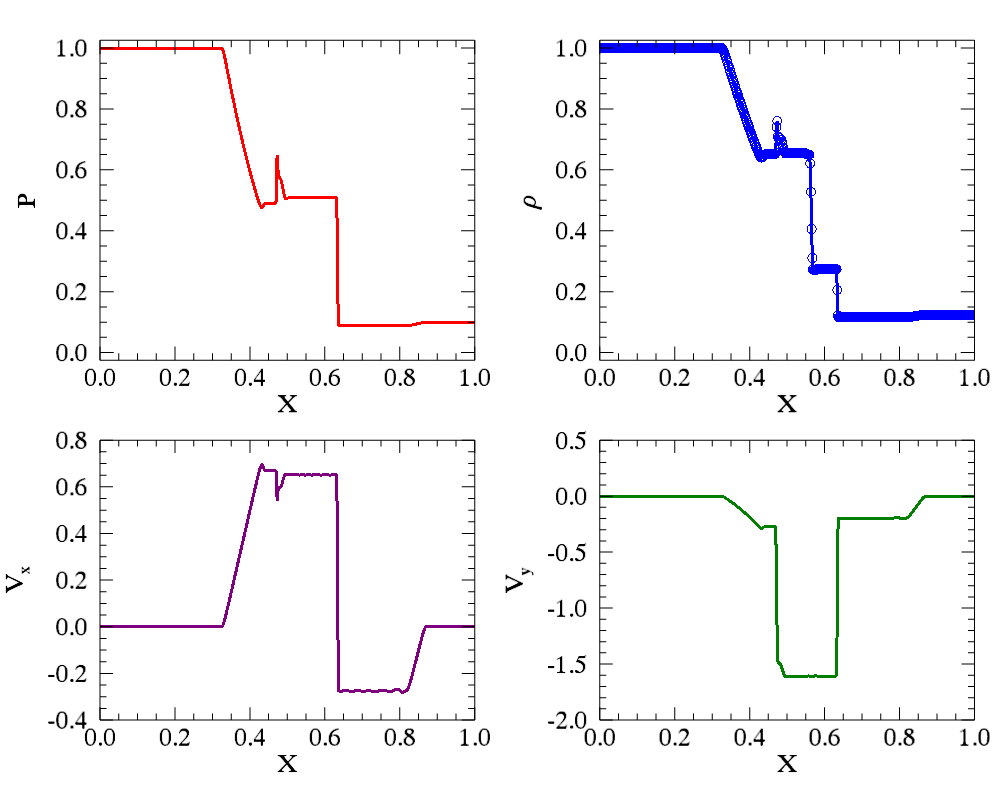 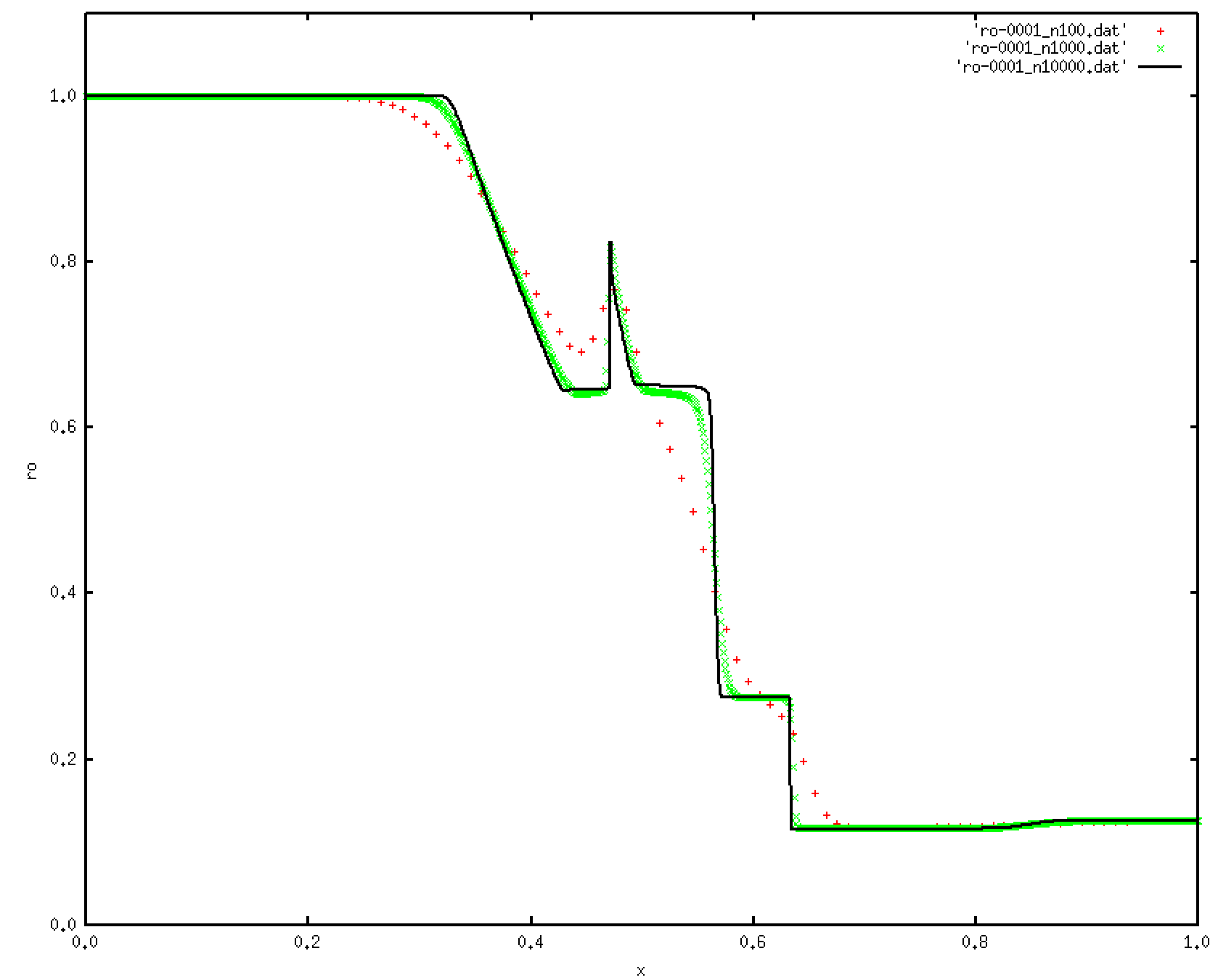 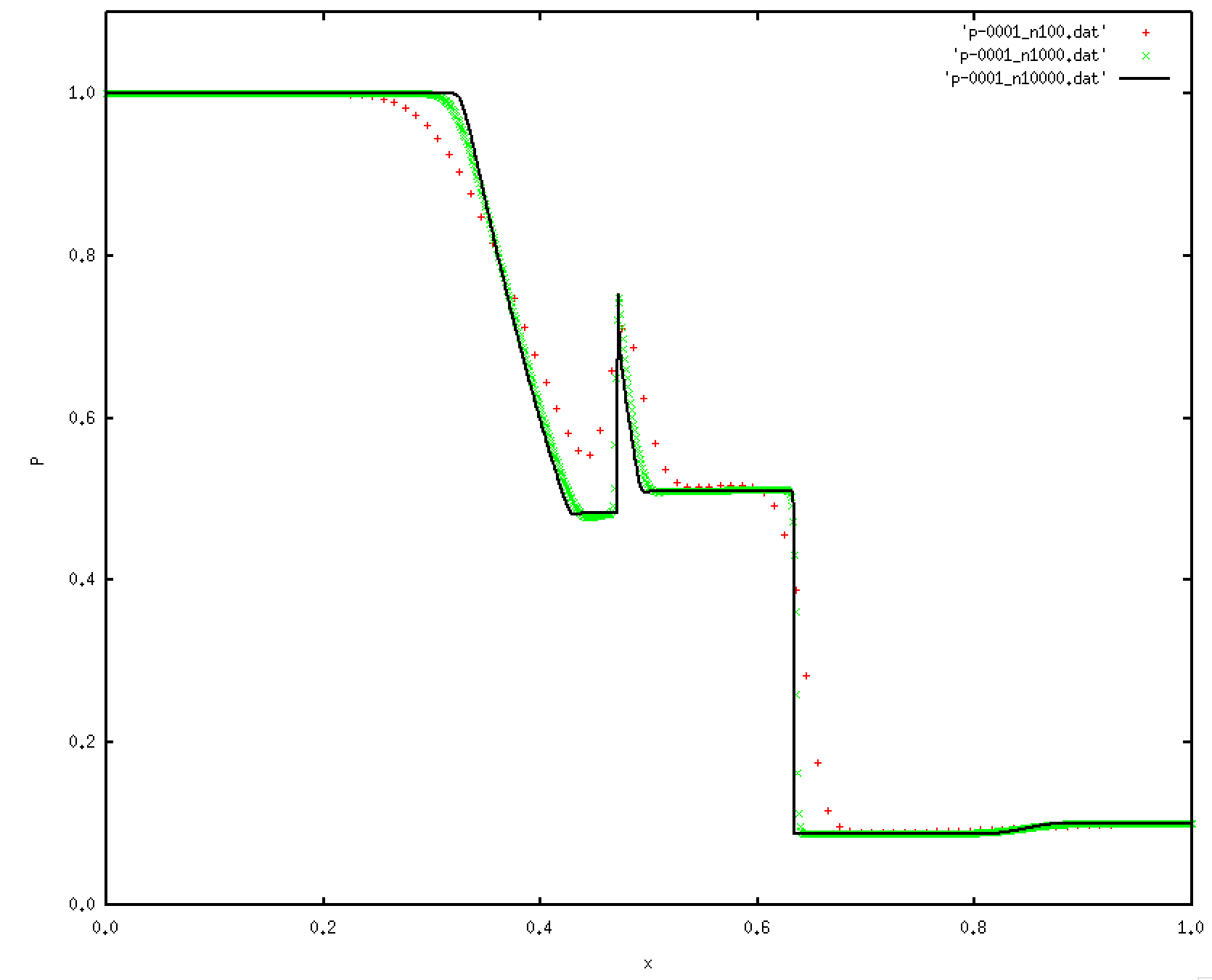 ρ
P
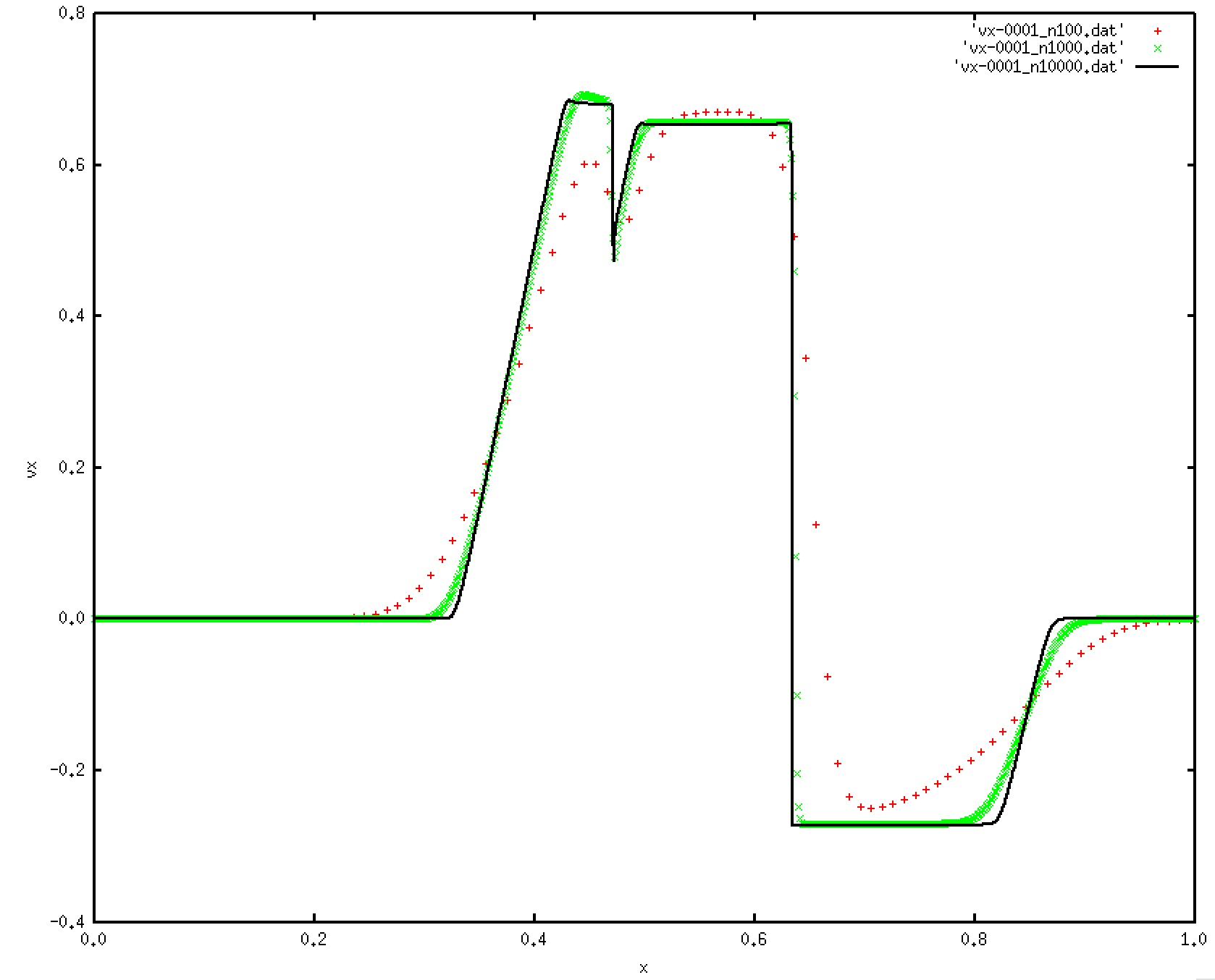 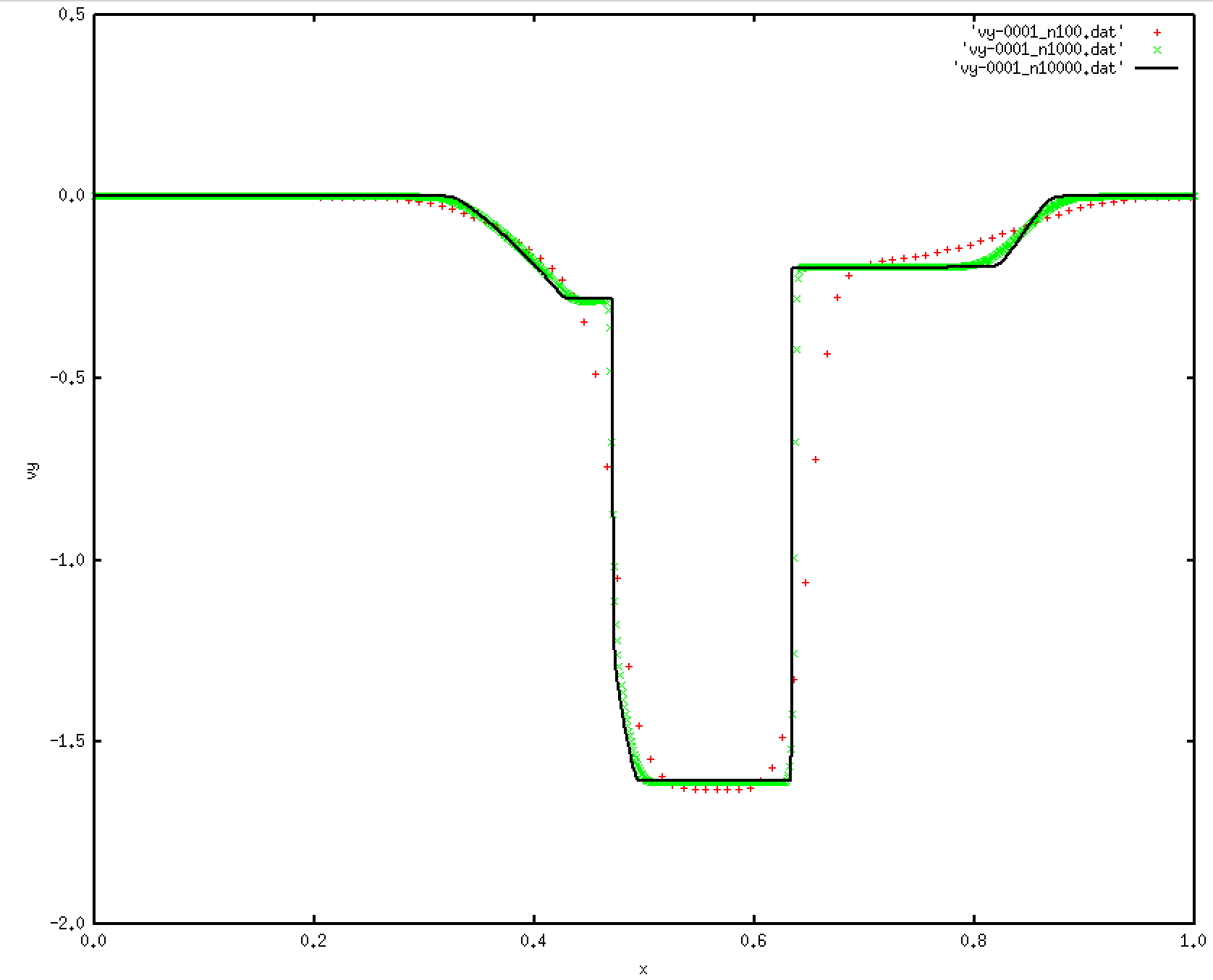 Vx
Vy
このSSでやったこと
2次元のMHDでOrszag-Tang問題を解く
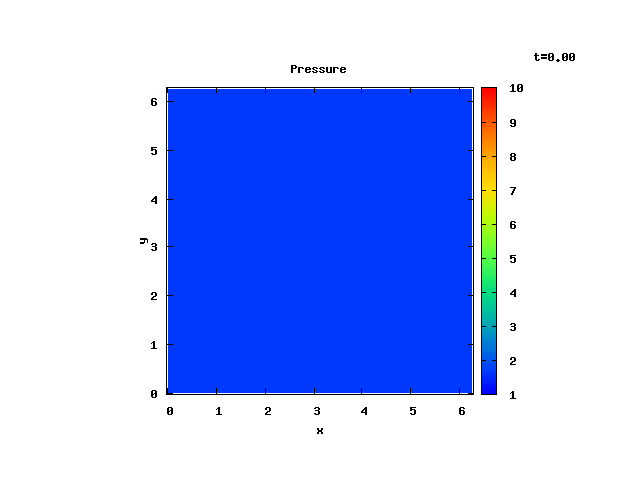 y
x
今後の課題
・もう少しMHDについて勉強する

・今使っている連星形成のプログラムを理解する

・連星形成のプログラムを改良できるようになる
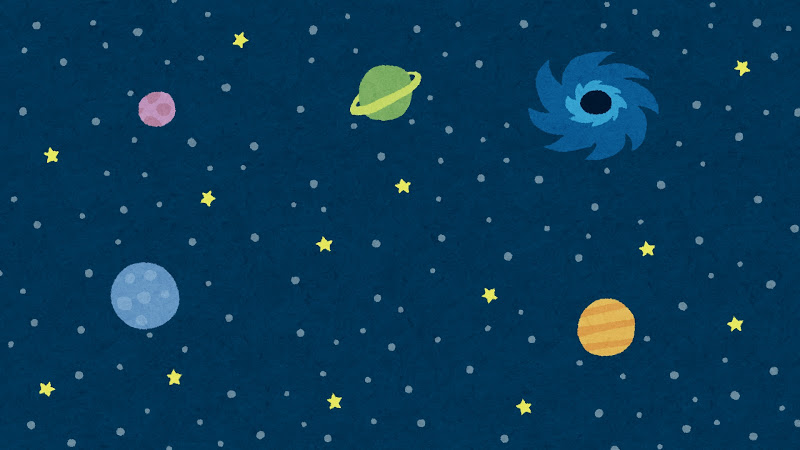 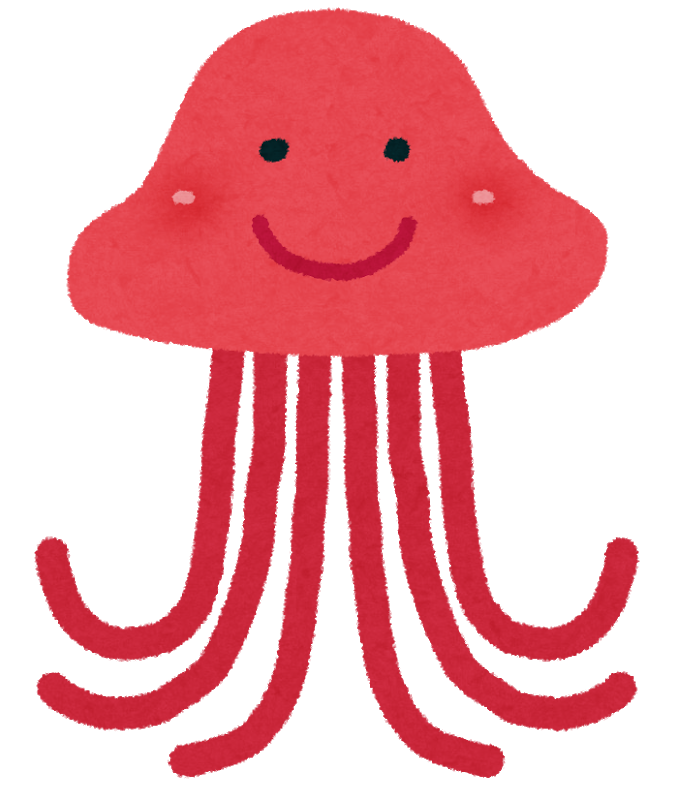 講師の皆さま、大変お世話になりました。
ありがとうございました！！
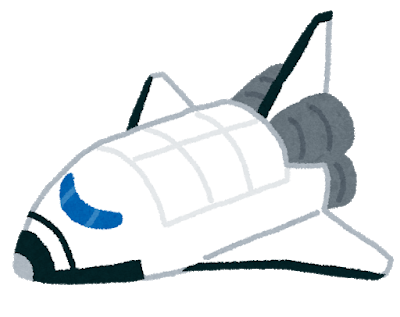